Bausteine … für Wahlvorstände …
Aus vielen losen Steinen …
… ein geordnetes  Gebäude bauen …!
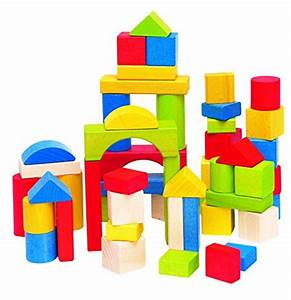 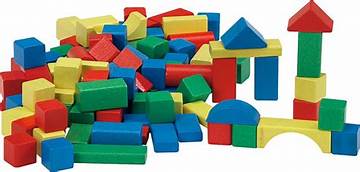 Heinz Seidel
Schnupperkurs Wahlvorstände PR-Wahlen
1
Übersicht der Wahlordnung zum HPVG (1)§ 1-28 WO zum HPVG
I.) Allgemeine Vorschriften: § 1 – 24

§1: Wahlvorstand, Protokollierung
§2: Bekanntmachung des Wahlvorstands
§3: Ort und Zeit der Wahl
§4: Vorabstimmungen
§5: Beschäftigtenzahl, Verzeichnis Wahlberechtigte
§6: Einsprüche gegen das Verzeichnis der
      Wahlberechtigten
§7: Zahl Personalratsmitglieder und 
      Sitzverteilung Gruppen (Beamte, Angestellte)
§8: Wahlausschreiben (19 Punkte !), 
      Einleitung der Wahl
§9: Wahlvorschläge; Einreichungsfrist (18 Tage)
§10: Inhalt der Wahlvorschläge
§11: Sonstige Erfordernisse
§12: Behandlung der  Wahlvorschläge /    der ungültigen Wahlvorschläge
§13: Nachfrist (6 Tage): insbesondere: Abs. 3
§14: Bezeichnung der Vorschläge 
§15: Bekanntmachung der Wahlvorschläge
§16: Sonstige Wahlvorbereitungen
§17: Wahlhandlung (u.a. Wahlhelfer, 2 aus Wahlvorstand)
§18: Ausübung des Wahlrechts
§19: Briefliche Stimmabgabe
§20: Stimmabgabe in besonderen Fällen
§21: Feststellung Wahlergebnis; Gültigkeit
§22: Wahlprotokoll
§23: Benachrichtigung der Gewählten und
         Bekanntmachung des Wahlergebnis
§24: Aufbewahrung der Wahlunterlagen

II.) Besondere Vorschriften: § 25-31
§25: Voraussetzungen (u.a. Verhältniswahl)
§24: Gruppenwahl und mehrere Vorschlagslisten
§25: gemeinsame Wahl und mehrere Vorschlagslisten
§28:  personalisierte Verhältniswahl
§29: Mehrheitswahl: Voraussetzungen
§30: Ermittlung des Ergebnisses bzw. der Gewählten
§31: Mehrheitswahl: 1 PR oder 1 Gruppenvertreter
Heinz Seidel
Schnupperkurs Wahlvorstände PR-Wahlen
2
Übersicht der Wahlordnung zum HPVG (2)§ 32-52 WO zum HPVG
III.) Wahl des Bezirkspersonalrats
§32 Entsprechende Anwendung der Vorschriften
§33 Leitung der Wahl
§34 Beschäftigtenzahl, Wählerliste
§35 Anzahl  PR-Mitglieder, Sitzverteilung auf Gruppen
§36 Wahlausschreiben, Einleitung der Wahl
§37 Bekanntmachung des Bezirkswahlvorstandes
§38 Sitzungsprotokolle
§39 Stimmzettel, Stimmabgabe
§40 Feststellung und 
        Bekanntgabe des Wahlergebnisses

IV.) Wahl des Hauptpersonalrats
§ 41 Entspr. Anwendung der Vorschriften (§§ 32 – 40)
§ 42 Leitung der Wahl
§ 43 Durchführung der Wahl nach Bezirken (SSÄ)
V.) Wahl des Gesamtpersonalrats
§ 44 Entspr. Anwendung der Vorschriften (§§ 32 – 40)

VI.) Wahl der Jugend- und Azubi-Vertretung
 § 45 Wahl der Jugend- und Azubi-Vertretung: Vorbereitung und Durchführung der Wahl
§ 46 Wahlversammlung
§ 47 Wahl der Jugend- und Azubi-Stufenvertretung

VII.) Schlussvorschriften
§ 48 Berechnung der Fristen
§ 49 Elektronische Übersendung
§ 50 Übergangsregelung für bereits eingeleitete Wahlen
§ 51 Aufhebung bisherigen Rechts
§ 52 Inkrafttreten
Heinz Seidel
Schnupperkurs Wahlvorstände PR-Wahlen
3
Wählbarkeit§ 10 + 94 HPVG [Wahlberechtigung]                                          § 11 + 94 HPVG [Wählbarkeit]
Wer darf wählen?
Wer darf gewählt werden?
Beamte, Angestellte, UBUS-Kräfte
ab dem 18. Lebensjahr
Abordnung (über 50%) ab 3 Monaten
Abordnung (unter 50%): Stammschule
Referendare/LiV: werden nur am Studienseminar gezählt, können beide Personalräte wählen (§108 HPVG)
Auch: Mutterschutz-, Elternzeit
Beurlaubung unter Fortbezahlung der Bezüge
Langzeiterkrankte
nicht: zeitweise Aberkennung wegen Verurteilung einer schweren Straftat
nicht: wenn einer am Wahltag mehr als             6 Monate ohne Bezüge beurlaubt ist.
alle Wahlberechtigten
mind. 6 Monate an Schule
auch der Wahlvorstand (!)
… außer den Referendaren
     (nur an Studienseminaren!)
Heinz Seidel
Schnupperkurs Wahlvorstände PR-Wahlen
4
Wählbarkeit und Angestellte: Voraussetzung§ 13 (4) HPVG
Eine Gruppe muss mindestens 6 Mitglieder oder 1/20 der Dienststelle bzw. im Kollegium haben, um Anspruch auf 1 Sitz im Personalrat zu haben. (Ggf. kann man sich der anderen Gruppe anschließen, wenn bei Gruppenwahl eine Gruppe keine Vertretung bekommt bzw. bekäme.)

Damit haben Angestellte auch unterhalb von 0,50 trotz Hare-Niemeyer 1 Sitz im PR errungen.
Heinz Seidel
Schnupperkurs Wahlvorstände PR-Wahlen
5
„Wahlrecht“ bei „Nichtkandidatur“ …§ 13 (1) HPVG; Kommentar D. Lenders, S. 60f; § 10 WO-HPVG
Keine Kandidatur in einer „Gruppe“ (Beamte/Angestellte):     Die Wahlberechtigten dieser Gruppe verlieren ihr aktives Wahlrecht! Damit geht der Verlust des Anspruchs auf Vertretung einher!        Die „theoretischen“ Sitze gehen dann an die andere Gruppe!

Mangelnde Kandidatur eines Geschlechts innerhalb einer Gruppe: Es wird eine Nachfrist von 3 Arbeitstagen zur Beseitigung des Mangels gewährt. Wenn dieser Mangel danach nicht beseitigt ist, ist der Wahlvorschlag dennoch gültig, allerdings mit der Folge, dass z.B. der vorgesehene Frauen-Platz dann von einem männlichen Kollegen besetzt wird.

       Quelle: Dirk Lenders: Hessisches Personalvertretungsgesetz. Basiskommentar mit Wahlordnung, BUND-Verlag, 2012, S. 60f
Heinz Seidel
Schnupperkurs Wahlvorstände PR-Wahlen
6
Wahlvorstand; Wahlhelfer§ 1 WO des HPVG; § 16+17 HPVG
Der Personalrat bestellt den Wahlvorstand und dessen Vorsitzenden. Ohne Personalrat bestellt diesen die Personalversammlung oder der Schulleiter (§  18+19 HPVG)

Es sollten Männer & Frauen, Beamte & Angestellte sein …!

Vorstand kann Wahlhelfer benennen (!)

Dienststelle muss unterstützen, insbesondere mit notwendigen Unterlagen

Wahlvorstand gibt die Mitglieder, ggf. Ersatzmitglieder per Aushang bekannt.
Heinz Seidel
Schnupperkurs Wahlvorstände PR-Wahlen
7
Wählerliste, Männer-Frauen, Verteilung und Berechnung der Sitze; Festlegung von Ort, Tag und Zeit der Wahl§ 3 und §§ 5-7   WO zum HPHV
Festlegung der Wahlberechtigten, Verteilung auf Gruppen
Geschlechter-Proporz (auch innerhalb beider „Gruppen“)
Liste der Wahlberechtigten nach „Gruppen“ trennen
Aushang der Wählerliste bis Ende der Wahlen
Festlegung von Ort, Datum (Tag/e), Zeit der Wahl: 2 Tage [14./15. Mai]
Tipp: nicht nur Pausen, auch Freistunden-Plan dafür nutzen
Einsprüche schriftlich zwecks Berichtigung an Wahlausschuss
Heinz Seidel
Schnupperkurs Wahlvorstände PR-Wahlen
8
Anzahl der Sitze im Personalrat§ 12 HPVG
5 - 15 Personen		=	1 Sitz
16 – 60 Personen		=	3 Sitze
61 – 150 Personen		= 	5 Sitze
151 – 300 Personen		= 	7 Sitze
Heinz Seidel
Schnupperkurs Wahlvorstände PR-Wahlen
9
A.) Beamten-Arbeitnehmer-SitzeFaustregel (Mathe-Formel)
Zahl der Gruppenangehörigen  x  Zahl der Sitze des Personalrats
____________________________________________________

Gesamtzahl der Beschäftigten
Heinz Seidel
Schnupperkurs Wahlvorstände PR-Wahlen
10
A.) Beamten-Arbeitnehmer-Sitze1.Rechenbeispiel (nach Hare-Niemeyer)
Eine Schule hat 98 Lehrer und damit 5 Sitze im PR:
Davon sind 86 Beamte und 12 Angestellte, also:


86 x 5     = 4,387		= 4 Sitze für Beamte
        98


12 x 5      = 0,612		= 1 Sitz für Angestellte
           98
Heinz Seidel
Schnupperkurs Wahlvorstände PR-Wahlen
11
A.) Beamten-Arbeitnehmer-Sitze1.Rechenbeispiel (nach Hare-Niemeyer) [**]
Eine Schule hat 98 Lehrer und damit 5 Sitze im PR:
Davon sind 92 Beamte und 6 Angestellte, also:

92 x 5     = 4,69		= 5 Sitze für Beamte [aufgrund Dezimal!]
        98


6 x 5        = 0,31		= 0 Sitz für Angestellte [theoretisch!]
           98

Aber: Nach § 13 (4) HPVG erhält die Gruppe der Angestellten dennoch 1 Sitz, weil sie a) mehr als 5 Personen und b) mehr als 1/20 des Kollegiums umfasst. Wird beides verpasst, kann er sich durch Erklärung der anderen Gruppe anschließen!
Heinz Seidel
Schnupperkurs Wahlvorstände PR-Wahlen
12
Frauen-Männer-Sitze2. Rechenbeispiel (alternativ: Hare-Niemeyer)
Eine Schule hat 98 Lehrer und damit 5 Sitze im PR:
Davon sind 67 Frauen und 31 Männer, also:

67 x 5      	=  3,418		= 3 Sitze für Frauen
       98

31 x 5	=  1,582		= 2 Sitze für Männer
       98				[aufgrund der Dezimalzahl hinter dem Komma!]
Heinz Seidel
Schnupperkurs Wahlvorstände PR-Wahlen
13
B.) Frauen-Männer-Sitze1. Rechenbeispiel (nach Hare-Niemeyer)Gruppenwahl [*]
Von den 86 Beamten sind: 57 Frauen, 29 Männer:
57 x 4      = 2,651		= 2 Sitze + 1 Sitz [Dezimalzahl]    = 3 Sitze für die Frauen
         86

29 x 4      = 1,348		= 1 Sitz		          = 1 Sitz für die Männer
           86
_______________________________________________________________________________________

Von den 12 Angestellten sind: 10 Frauen, 2 Männer:
10 x 1     = 0,833		1 Sitze [Dezimalzahl !!!]	           = 1 Sitz für die Frauen	
           12
2 x  1      = 0,166                                 0 Sitze [Dezimalzahl !!!]              = 0 Sitze für die Männer
            12
Heinz Seidel
Schnupperkurs Wahlvorstände PR-Wahlen
14
B.) Frauen-Männer-Sitze1. Rechenbeispiel (nach Hare-Niemeyer)Gemeinsame Wahl
Von den 86 Beamten sind: 57 Frauen, 29 Männer:

57 x 5   =  2,91		= 2 Sitze + 1 Sitz [Dezimalzahl]    = 3 Sitze für die Frauen
         98

29 x 5   =  1,48		= 1 Sitz		              = 1 Sitz für die Männer
           98
_______________________________________________________________________________________

Von den 12 Angestellten sind: 10 Frauen, 2 Männer:
10 x 5     =  0,51		1 Sitze [Dezimalzahl !!!]	           = 1 Sitz für die Frauen	
           98
2 x  5      =   0,10                                0 Sitze [Dezimalzahl !!!]              = 0 Sitze für die Männer
            12
Heinz Seidel
Schnupperkurs Wahlvorstände PR-Wahlen
15
B.) Frauen-Männer-SitzeFaustregel (= Mathe-Formel)
Zahl der Frauen  x  Zahl der Sitze in der Gruppe
____________________________________________________

Gesamtzahl der Beschäftigten dieser Gruppe


Zahl der Männer  x  Zahl der Sitze in der Gruppe
____________________________________________________

Gesamtzahl der Beschäftigten dieser Gruppe
Heinz Seidel
Schnupperkurs Wahlvorstände PR-Wahlen
16
Wahlausschreiben§ 8  WO - HPVG
spätestens 6 Wochen vor Stimmabgabe (letzter Tag):
18 Punkte muss dieses Wahlausschreiben enthalten, u.a.:
Ort und Tag des Erlasses
Ort, Tag und Zeit der Stimmabgabe
Ort, Tag und Zeit: Auszählung durch den Wahlvorstand; öffentlich
Zahl der zu wählenden Mitglieder des PR, getrennt nach Gruppen
Mindestzahl der männlichen und weiblichen Gruppenangehörigen, die jeder Wahlvorschlag enthalten muss.
Höchstzahl der von jedem Wahlberechtigten zu vergebenden Stimmen
Angabe, wo und wann Wählerliste, HPVG und WO einzusehen ist
Letzter Tag der Einspruchsfrist ist anzugeben
Wahlvorschläge innerhalb von 18 Tage; letzter Tag dafür angeben
nur fristgerecht eingereichte Wahlvorschläge werden berücksichtigt
Heinz Seidel
Schnupperkurs Wahlvorstände PR-Wahlen
17
Verschiedene Wahl-Modi§§ 26 – 31  WO/HPVG
Gruppenwahl (§ 26 WO)
Gemeinsame Wahl (§ 27 WO)
Verhältniswahl / Listenwahl (§ 25 WO)
Personalisierte Verhältniswahl (§ 28 WO)
Mehrheitswahl (Personenwahl) [§ 29+31 bei nur 1 gültigen Vorschlag]
Heinz Seidel
Schnupperkurs Wahlvorstände PR-Wahlen
18
Verschiedene Wahl-Modi§§ 26 – 31 WO/HPVG
Gruppenwahl
Gemeinsame Wahl
Verhältniswahl / Listenwahl

Personalisierte Verhältniswahl

Mehrheitswahl (Personenwahl)

Mehrheitswahl: 1er Personalrat
Verhältniswahl / Listenwahl

Personalisierte Verhältniswahl

Mehrheitswahl (Personenwahl)

Mehrheitswahl: 1er Personalrat
Heinz Seidel
Schnupperkurs Wahlvorstände PR-Wahlen
19
Gruppenwahl§ 25+26 WO zum HPVG
mehrere gültige Wahlvorschläge

Reihenfolge der Ordnungsnummer

Angabe: Familienname, Vorname, Amts- bzw. Berufsbezeichnung der an 1. Stelle benannten männlichen und weiblichen Bewerber

ggf. das „Kennwort“ der Liste

siehe Beispiel eines Wahlzettels „Gruppenwahl“
Heinz Seidel
Schnupperkurs Wahlvorstände PR-Wahlen
20
Gemeinsame Wahl§ 27 WO zum HPVG
Eine Vor-Abstimmung ist dafür nötig (§ 4 WO)

mehrere gültige Wahlvorschläge

Reihenfolge der Ordnungsnummer

Angabe: Familienname, Vorname, Amts- bzw. Berufsbezeichnung der an 1. Stelle benannten männlichen und weiblichen Bewerber

ggf. das „Kennwort“ der Liste

siehe Beispiel eines Wahlzettels „Gruppenwahl“
Heinz Seidel
Schnupperkurs Wahlvorstände PR-Wahlen
21
Vor-Abstimmungen vor der Wahl§ 4 WO
§ 14 (1) HPVG: Abweichung zu § 13 HPVG ist möglich (Sitzverteilung auf die Gruppen); allerdings: keine Höchstzahl der Sitze überschreiten und gilt nur für aktuelle Wahl

Vorabstimmung in jeder „Gruppe“ (Beamte/Angestellte) dafür notwendig. Alle Mitglieder der jeweiligen Gruppe müssen dabei wählen (Kommentar HPVG: Dirk Lenders).

Einfache Mehrheit von jeder Gruppe dabei erforderlich

Abstimmungsvorstand: mind. 3 Mitglieder, beide Gruppen dabei vertreten, Männer und Frauen

„gemeinsame Wahl“ statt getrennte „Gruppenwahl“ nach § 15 (2) HPVG (Mehrheit in beiden „Gruppen“ in Vorabstimmung notwendig)

Wahlvorstand als Abstimmungsvorstand möglich

Dieses Procedere ist nur 2 Wochen nach Bildung des Wahlvorstandes möglich
Heinz Seidel
Schnupperkurs Wahlvorstände PR-Wahlen
22
Verhältniswahl / Listenwahl§ 25 WO des HPVG
Dies ist der Regelfall bei „Gruppenwahl“ und „Gemeinsamer Wahl“ (bei GPRS und HPRS zwingend, nicht bei öSPR)

Es werden mehrere Wahlvorschläge eingereicht

Der Wähler/die Wählerin kann seine Stimme nur für den gesamten Wahlvorschlag abgeben (!)
Heinz Seidel
Schnupperkurs Wahlvorstände PR-Wahlen
23
Personalisierte Verhältniswahl§ 28 WO zum HPVG
d. h. „Personalisierte Verhältniswahl“ innerhalb der Listenwahl (!): Ich wähle Personen und nicht die ganze Liste (!)

es dürfen nur Bewerber aus einer Vorschlagsliste angekreuzt werden

nicht mehr Bewerber ankreuzen, als für die Gruppe an Vertretern zu wählen sind (gilt bei Gruppenwahl und Gemeinsamer Wahl) 

Dabei ist das Verhältnis Mann/Frau zu berücksichtigen!
Heinz Seidel
Schnupperkurs Wahlvorstände PR-Wahlen
24
Mehrheitswahl / Personenwahl§ 29+31 WO; vgl. § 15 (3) 1. Satz, HPVG
Wenn bei Gruppenwahl wie bei Gemeinsamer Wahl nur ein gültiger Wahlvorschlag vorliegt!
Wahlvorschläge können machen:
Wahlberechtigte (durchaus mit dem SPR), mind. 2 Unterschriften
die im Personalrat vertretenen Gewerkschaften

Liegt dementsprechend nur 1 gültiger Wahlvorschlag vor, so ist dem so zu verfahren (!)
Beim 1er Personalrat ist ohnehin nur so zu verfahren
Heinz Seidel
Schnupperkurs Wahlvorstände PR-Wahlen
25
Wahlvorschläge; Einreichungsfrist§ 9 WO
Wahlvorschläge können machen:
Wahlberechtigte (auch aus dem Personalrat), mind. 2 Unterschriften
die im Personalrat vertretenen Gewerkschaften

… innerhalb von 18 Tagen nach Erlass des Wahlausschreibens beim Wahlvorstand !

14 Tage nach dem Erlass des Wahlausschreibens können abweichende Wahlmodi beschlossen werden (z.B. gemeinsame Wahl, personalisierte Verhältniswahl, Mehrheitswahl) [§ 4 WO]
Heinz Seidel
Schnupperkurs Wahlvorstände PR-Wahlen
26
Nachfrist§ 13  WO - HPVG
Frist zur Abgabe der Wahlvorschläge: 18 Tage
Kein Wahlvorschlag bei Fristablauf: 6 Tage Nachfrist
	(d.h.: bei Gruppenwahl fehlt eine Gruppe;
	bei gemeinsamer Wahl: überhaupt kein Vorschlag)

Nach Ablauf der „Nachfrist“: keine Vorschläge
„gemeinsame Wahl“: Es findet keine Wahl statt, wenn  gar nichts …!
„Gruppenwahl“: der Sitz der Gruppe ohne Wahlvorschlag kommt den anderen zugute!
Heinz Seidel
Schnupperkurs Wahlvorstände PR-Wahlen
27
Briefwahl§ 19 WO zum HPVG
Der Wahlvorstand händigt auf Verlangen aus:
Wahlvorschläge
Stimmzettel und den Wahlumschlag
Vorgedruckte auszufüllende Erklärung / Versicherung
Einen größeren Briefumschlag

Der Wähler gibt seine Stimme in folgender Weise ab:
Stimmzettel, geheim ausgefüllt, gefaltet in den Wahlumschlag
Unterschriebene Erklärung in den Briefumschlag
Verspätet eingehende Briefumschläge bleiben ungeöffnet und werden 1 Monat nach Bekanntgabe des Ergebnisses der Wahl ungeöffnet vernichtet!
Heinz Seidel
Schnupperkurs Wahlvorstände PR-Wahlen
28
Wahlhandlung§ 17 WO zum HPVG
Verschließen der Wahlurne
Wähler mit körperlichem Gebrechen: Vertrauensperson ...
Während der Wahl sind mind. 2 Personen des Wahlvorstandes anwesend (oder 1 Wahlvorstand + 1 Wahlhelfer)
Kontrolle der Wählerliste vor Einwerfen des Stimmzettels
Wahlzettel mindestens einmal falten
Nach Ablauf der Zeit zum Wählen: nur noch die dürfen wählen, die sich im Wahlraum noch befinden.
Heinz Seidel
Schnupperkurs Wahlvorstände PR-Wahlen
29
Wahlprotokoll§ 22 WO zum HPVG
Niederschrift ist vom gesamten Wahlvorstand zu unterzeichnen (!)
Inhalt: 
Summe aller abgegebenen Stimmen bei Gruppen- wie bei Gemeinsamer Wahl
Zahl der ungültigen Stimmen
Gründe für Gültigkeit oder Ungültigkeit bei zweifelhaften Stimmen
Bei Mehrheitswahl: Zahl der auf jeden Bewerber entfallenen gültigen Stimmen
Namen der gewählten Bewerber
Besondere Vorkommnisse während der Wahl …
Gefasste Beschlüsse während der Wahl oder Auszählung
Heinz Seidel
Schnupperkurs Wahlvorstände PR-Wahlen
30
Terminablauf: u.a.
Heinz Seidel
Schnupperkurs Wahlvorstände PR-Wahlen
31
Heinz Seidel
Schnupperkurs Wahlvorstände PR-Wahlen
32
Heinz Seidel
Schnupperkurs Wahlvorstände PR-Wahlen
33
Heinz Seidel
Schnupperkurs Wahlvorstände PR-Wahlen
34
Heinz Seidel
Schnupperkurs Wahlvorstände PR-Wahlen
35
Heinz Seidel
Schnupperkurs Wahlvorstände PR-Wahlen
36
Wahlordnungzum HPVG (= Hessisches Personal-Vertretungs-Gesetz)
Schnupperkurs Wahlordnung
Verschiedene Wahl-Modi§§ 26 – 31  WO/HPVG
Heinz Seidel
Schnupperkurs Wahlvorstände PR-Wahlen
38
Heinz Seidel
Schnupperkurs Wahlvorstände PR-Wahlen
39